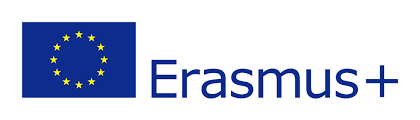 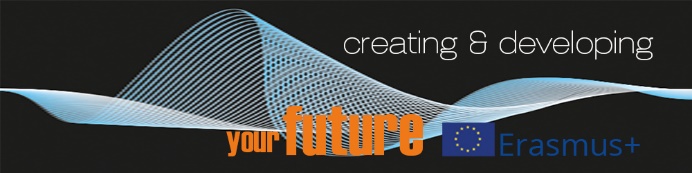 19-23 September 2018
DRAGONS’ DEN
FOR EURO-ENTREPRENEURS
What’s that?
Based on Reality TV programME
Role play between Euro-entrepreneurs: you,
 and venture capitalists: The Dragons
How it works:
You have A BUSINESS IDEA, or EVEN BETTER…
You already have a business, selling a product or a service
But…
You need money to create your start-up, to develop your business…
And…
You ask Dragons to invest money in your company in exchange for equity
I- The pitch:
In teams of two
Before your pitch you must start by:
Stating your name,
The name of the business
The amount of money you are pitching for
The percentage of equity you will give in exchange for the money you want
In front of the Dragons, you must explain why the Dragons should invest in your business; you have three minutes maximum without any interruption of the Dragons.
II- Questions and answers
The negotiations begin with the Dragons’ questions or remarks.
The Dragons will ask questions about your business before investing their own money.
You don’t have to answer all the questions if you want to keep information secret.
You may ask the Dragons questions to help you to develop your project.
Don’t forget the objective in the negotiation: you need some cash!
Important: the discussions in the den will be followed by an audience of students, staff and local newspaper reporter.
III- Investments
If a Dragon is not interested in your project, he declares himself ‘out’, and he must not enter the negotiations again. 
If a Dragon offers less than the full amount, you must try to complete it with an offer from a remaining Dragon.
Dragons can also seal a deal by offering more  money than you asked for in exchange for equity.
You aim to leave the Den with at least the full amount you asked for, 
Or else, you leave empty-handed…
You can refuse investment from a Dragon if you think THE Dragon is a bad investor or if the deal is not right deal for you.
IV- The deal
The deal agreed on Saturday 22nd September is sealed by the Dragon(s) shaking your hands.
You can prepare your business and your Dragons’ Den exchange:
Today until 12 am,
This afternoon between 3 and 5 pm,
Tomorrow morning between 10 and 12 am,
And Saturday morning between 9 and 11 am, just before entering…
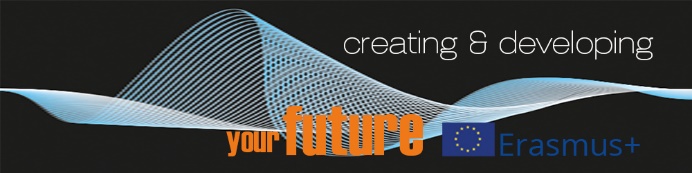 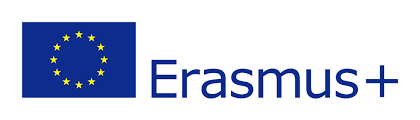 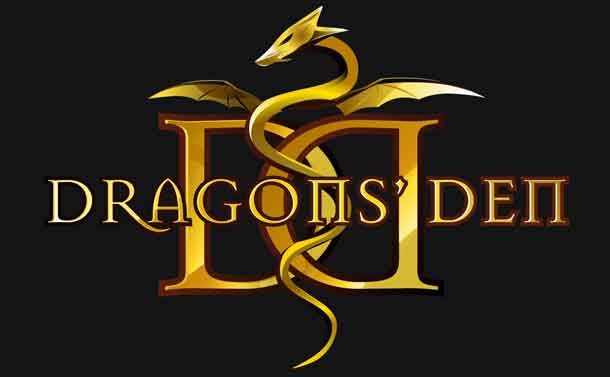 THE